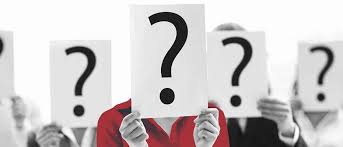 Disability Dilemmas: A Graduate Student Panel Discussion Regarding the Disabilities Studies Paradigm
Ohio AHEAD conference
October 23, 2015
Greetings and welcome -
On behalf of Student Accessibility Services (SAS), Kent State University  http://www.kent.edu/sas
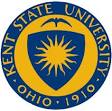 Leah Subak, Ph.D., CI& CTStaff interpreter and co-coordinator, SAS/KSU
Interpreting credentials include IC/TC, CI/CT, NAD, and EIPA
Ph.D.in Curriculum and Instruction from Kent State University
MA from Gallaudet University
BA in Speech/Language Pathology and Audiology
Certificate of Teaching ASL/ Teaching Interpreting from Project TIEM
Has been full-time faculty at the University of Akron and Kent State University  
Presentations include workshops and conferences locally, regionally, and nationally 
Has held various offices in professional interpreting organizations and has chaired RID state and regional conferences
Today’s discussion…
Introductory remarks
Disability Studies – what is it? – Caleb Berkemeier
Introduction of and questions to panelists – Amy Bachtel, Caleb Berkemeier, Stefanie Amiruzzaman, and Angie Orlando 
Poem – Angie Orlando 
Q & A open forum
Wrap up
Stefanie Amiruzzaman, MA.: Ph.D. Student in Cultural Foundations
Adjunct Faculty, Kent State University and The University of Akron 
Master of Arts in Special Education with a major concentration in Deaf Education.
Bachelor of Arts with a major concentration in American Sign Language and a minor in Fine Arts from Kent State University
Experience teaching adults and children 
Currently teaches both American Sign Language and Deaf Culture courses at the university level
Has worked as a language lab mentor, peer tutor and proctor, and graduate assistant
Amy Bachtel, B.S., M.Ed. Candidate in Deaf Education, Kent State University
Educational Staff, Ohio School for the Deaf 
Bachelor of Science in Family and Child Studies from Gallaudet University
Worked for Americorps in New Mexico 
Worked with pre-school aged children in Silver Spring, MD.  
Community service through her affiliation with Phi Kappa Zeta sorority 
Two year captain of the women’s basketball team @ Gallaudet University
Caleb Berkemeier, ABD, Ph.D. candidate in English at Kent State University
Teaching Fellow
Research areas include disability studies and nineteenth-century American literature
Dissertation topic  is a conceptual analysis of disability and tragedy at the intersection of philosophy and literary study
Has presented at conferences on the local, regional, and national levels
Master of Arts in English Literature from Kent State University 
Bachelor of Arts in English Literature and Philosophy from Mount Vernon Nazarene University 
Awards include:
 Outstanding Graduate Student Teaching Award,
Excellence in Accessibility
The Graduate Dean’s Award
Angie Orlando, B.S.; M.F.A. Candidate, Ashland University
B.S. from Kent State University
Post-graduate work at Kent State University
Currently a candidate for the M.F.A. in creative writing with a concentration on Poetry
Active in various community organizations
Writings have appeared in various publications
Award winning writer
Nothing about us, without us: Disability, Oppression, and Empowerment – Charlton, 1998
Caleb Berkemeier, ABD
An exploration of Disability Studies
Questions to panelists
Panelists 
Stefanie Amiruzzaman
Amy Bachtel 
Caleb Berkemeier
Angela Orlando
Can you tell us a little about your background, education, and current status
What are your thoughts regarding the disability label? Do you consider yourself 'disabled' per se?  why or why not? How does the way you see yourself conflict with society’s views?  If there is a conflict, could you explain? Do you see a ‘dilemma’  in the way you think about disability?  If so, how does it play out personally/professionally?
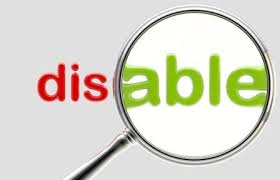 High and low context cultures, disability studies, and the deaf community: no one culture is solely one style of the other
High context cultures (Hall, 1976
Low context cultures (Hall, 1976)
Rules of communication or behavior, relies on implicit messages or context cues
Close relationships, last for extended periods of time 
Difficult to navigate for those who do not ‘get’ the rules
Collectivist orientation
Communication is direct, reliance mainly on words, explanations
Relationships last for a short amount of time or specific reason 
Rules/norms must be spelled out
Personal space is valued
Individualistic orientation
What is an ally to you?
What are roles and functions of allies in your personal and professional life?
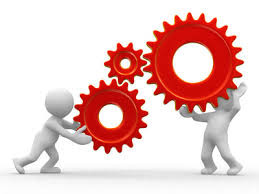 Question regarding Deaf-centric views and the disability studies paradigm
Do you see similarities and differences between a Deaf-centric perspective and the Disability Studies paradigm?  Would you consider them cultures in their own right? Would you consider them more high or low context as cultures?
Questions from the audience to the panelists
Thank you for attending our session!
For further discussion or questions, please see panelists following the session or obtain their contact information!  
Until we meet again!